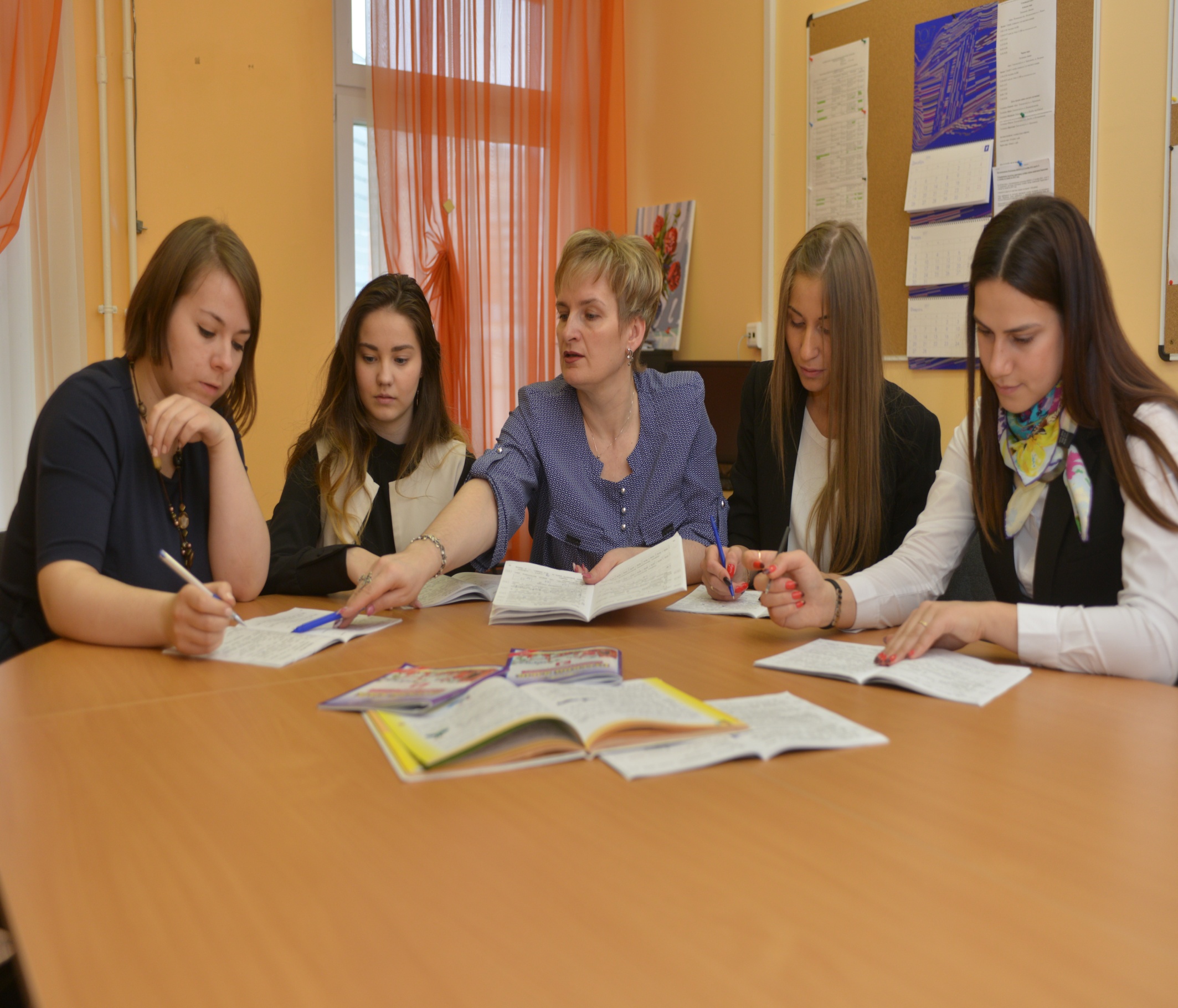 «Трудолюбие и ответственность»